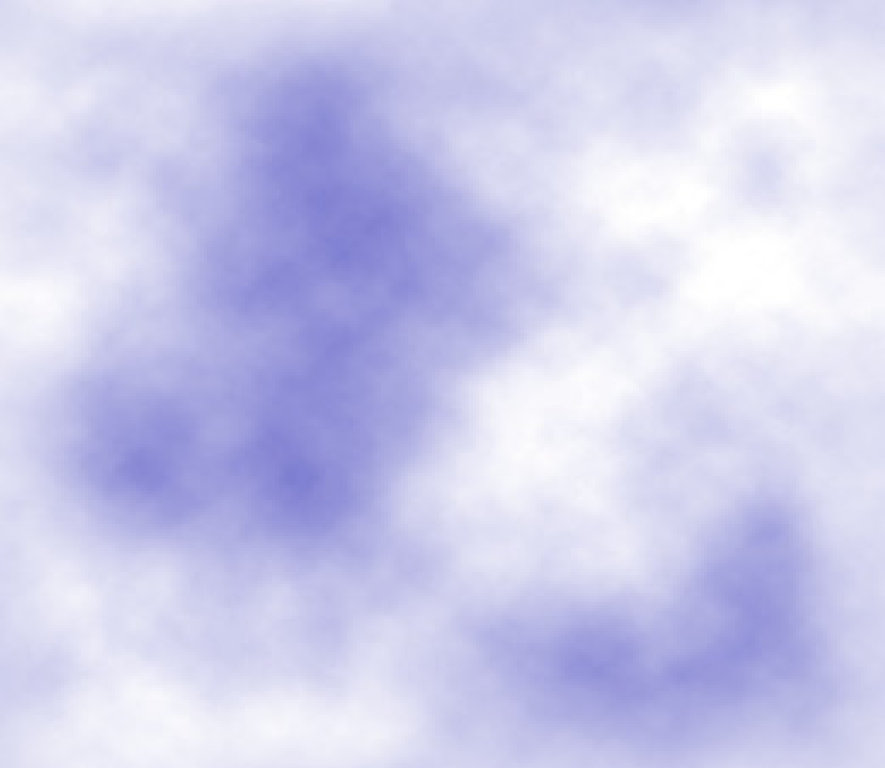 Тема: «Глаз и зрение. 
Формирование изображения
на сетчатке».
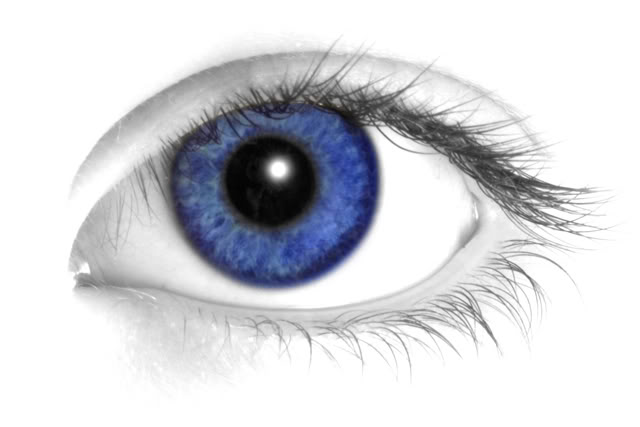 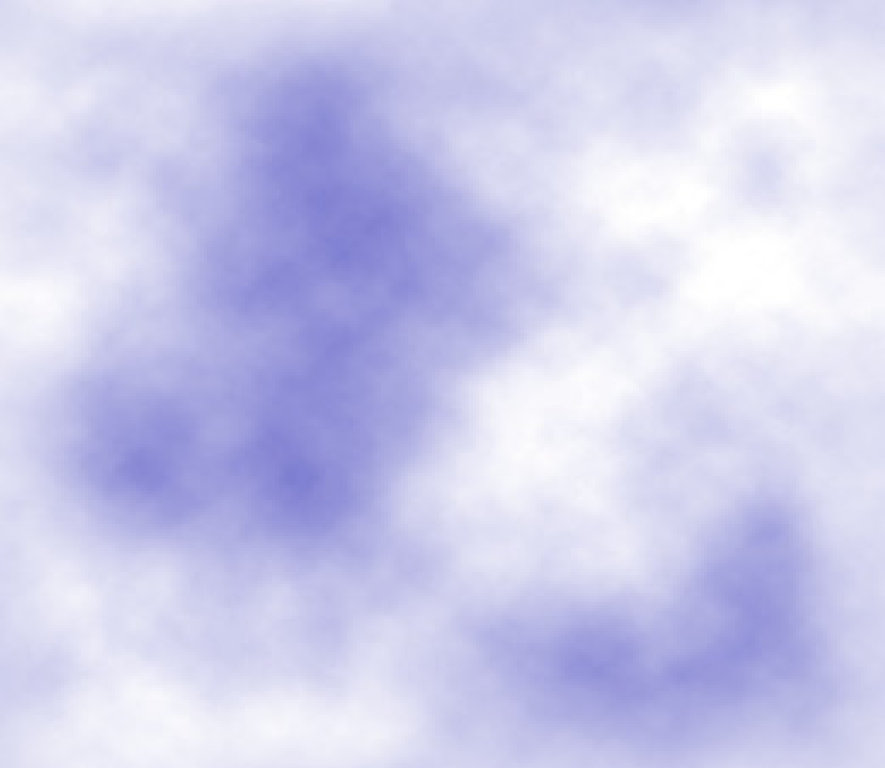 Значение зрения.
Уникальность зрения в том, что оно позволяет опознавать предмет, определять его местоположение в пространстве и прослеживать перемещение, оценивать окружающую обстановку.
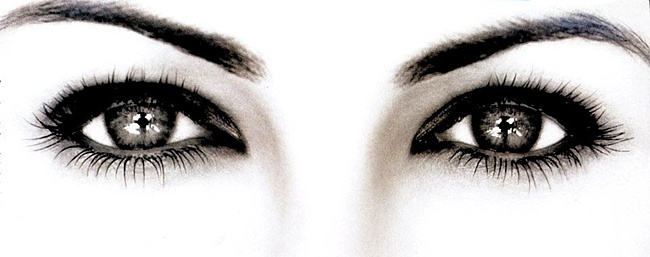 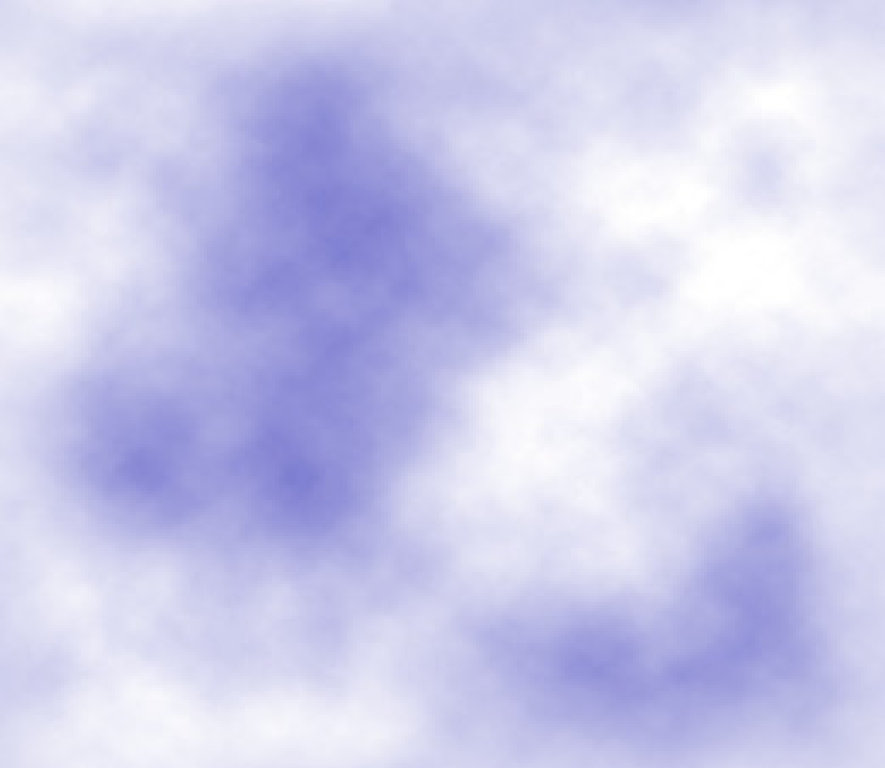 Строение глаза.
Глаз состоит из:

 глазного яблока;

- вспомогательного аппарата.
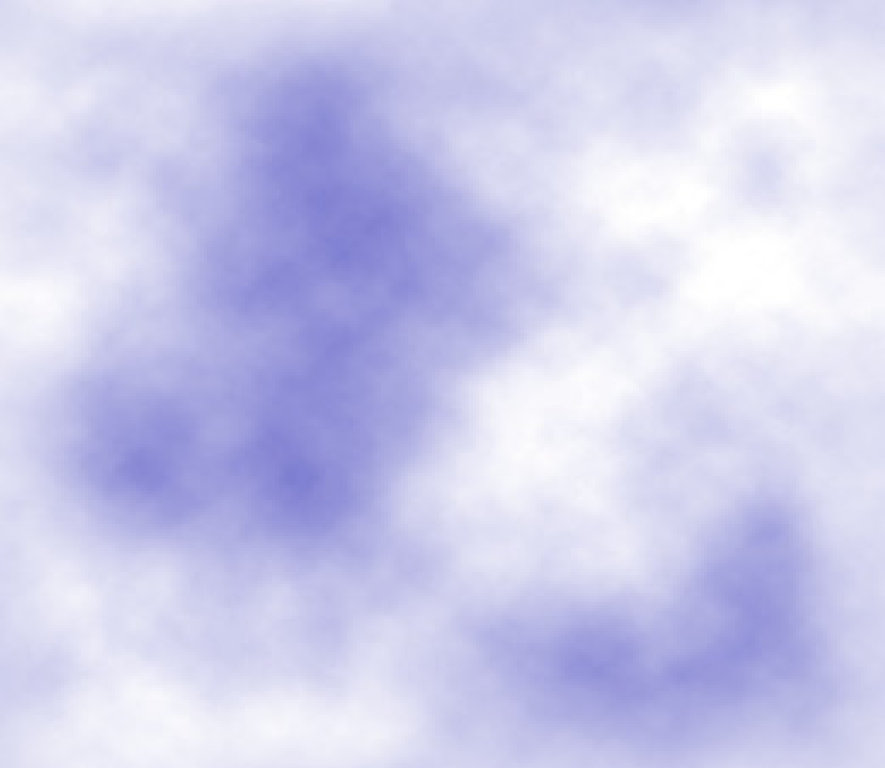 Строение сетчатки.
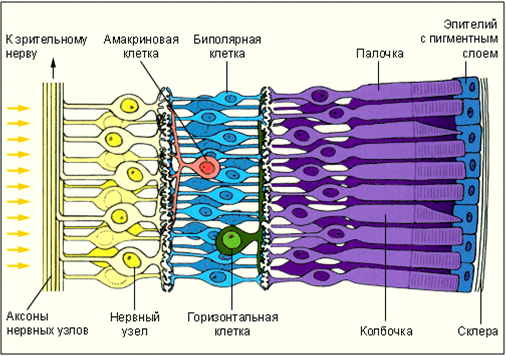 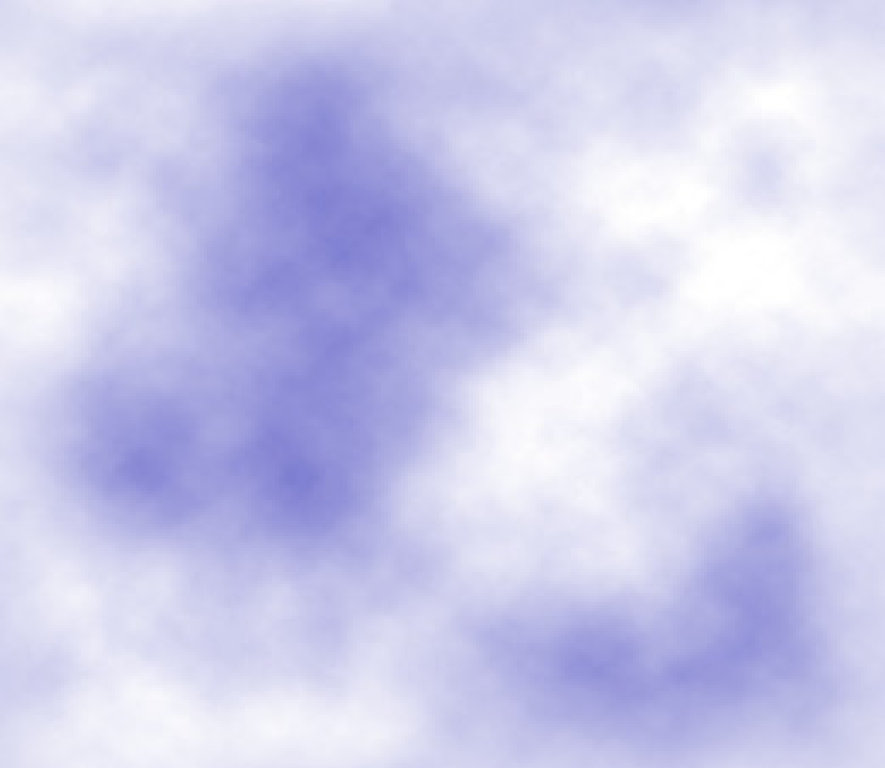 Оптическая система глаза.
Роговица, передняя и задняя камеры, зрачок, хрусталик, стекловидное тело вместе образуют оптическую систему глаза, через которую проходит свет, прежде чем попадает на сетчатку.
Последовательность прохождения лучей через прозрачную среду глаза такова:
луч света → роговица → передняя камера глаза → зрачок → задняя камера глаза → хрусталик → стекловидное тело → сетчатка.
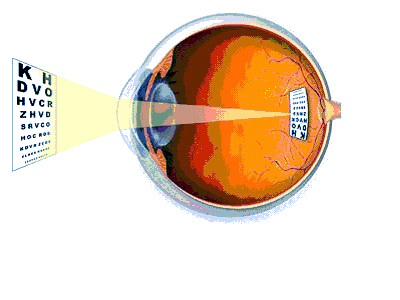 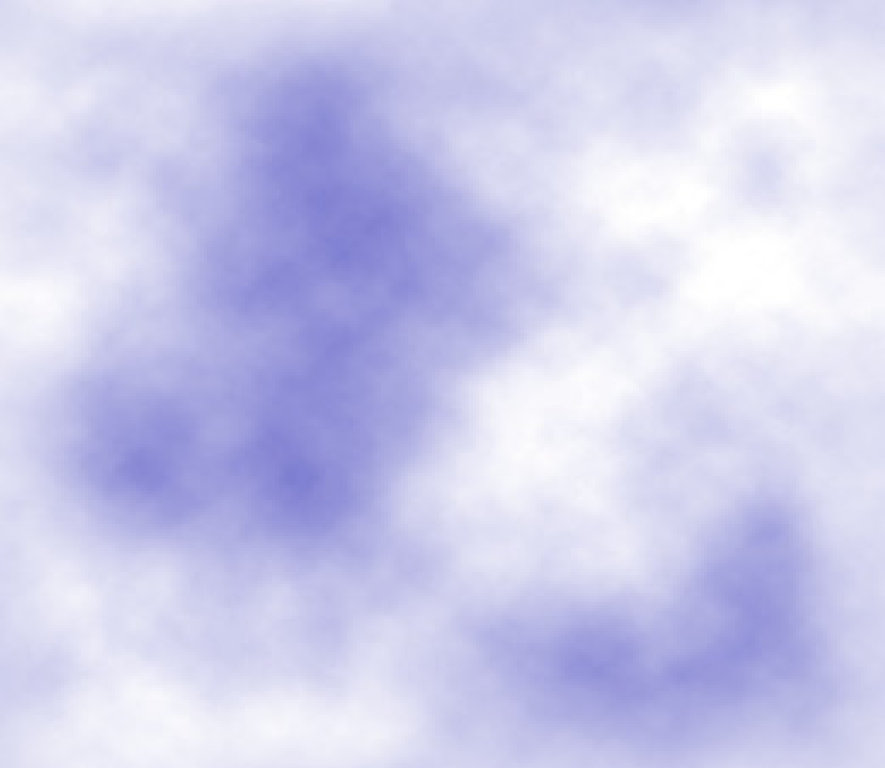 Вспомогательный аппарат.
Вспомогательный аппарат состоит из защитных образований, слезного и двигательного аппарата. Защитные образования — брови, веки и ресницы. 
Брови предохраняют глаз от пота, стекающего со лба.  Веки — подвижные кожные складки. Находящиеся на их краях ресницы защищают глаза от пыли, снега, дождя, яркого света.
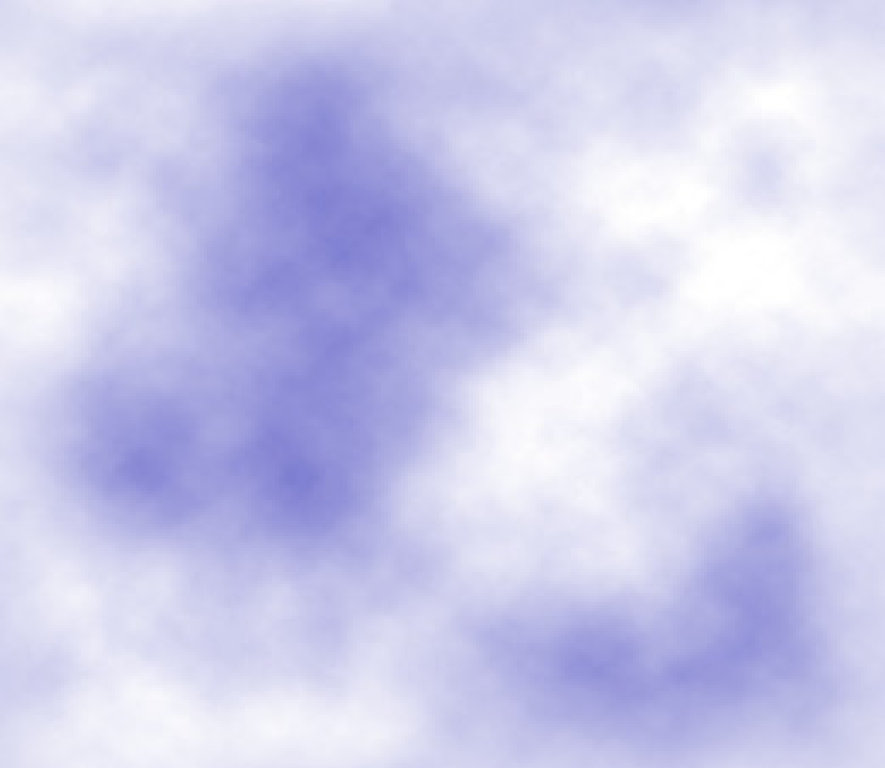 Слезный аппарат.
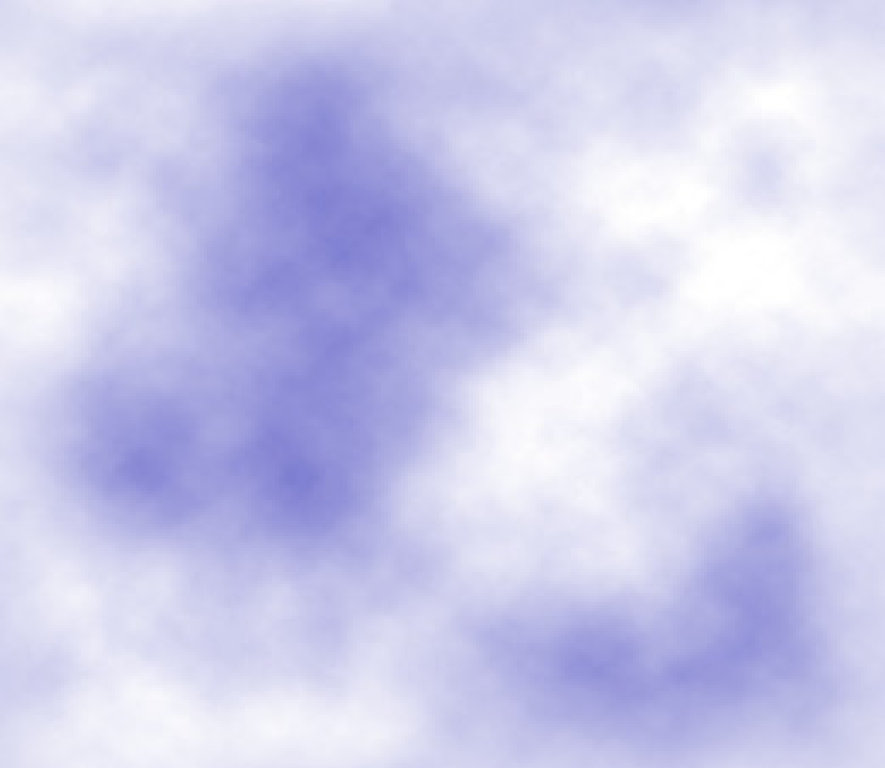 Двигательный аппарат.
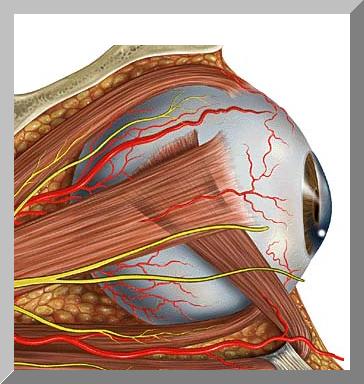 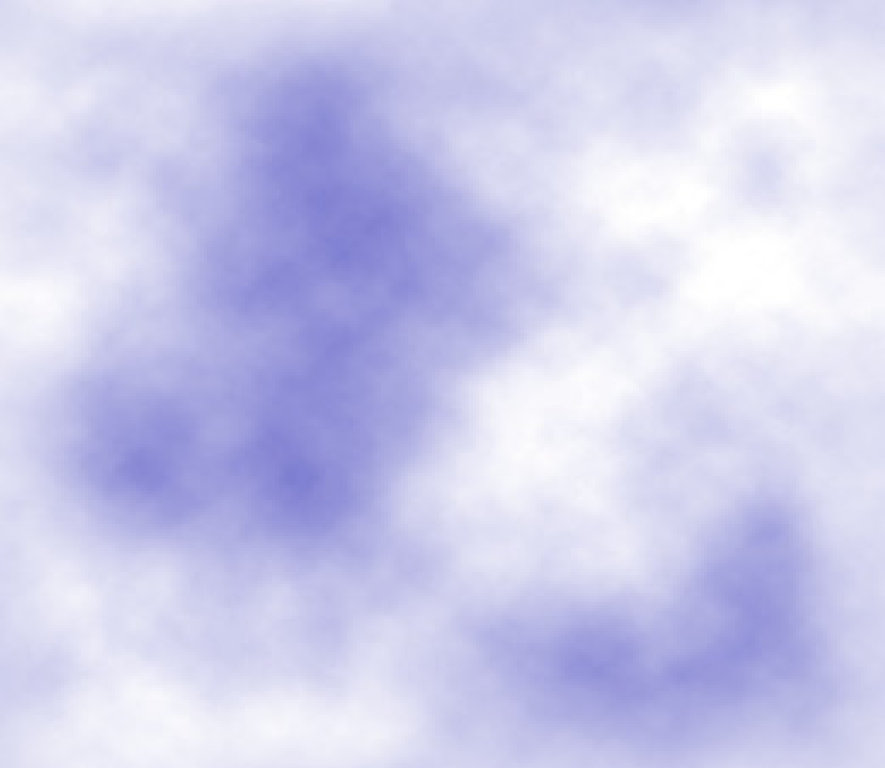 Домашнее задание.
Выучить §20, заполнить таблицу.
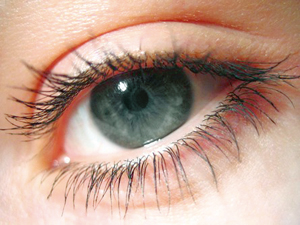